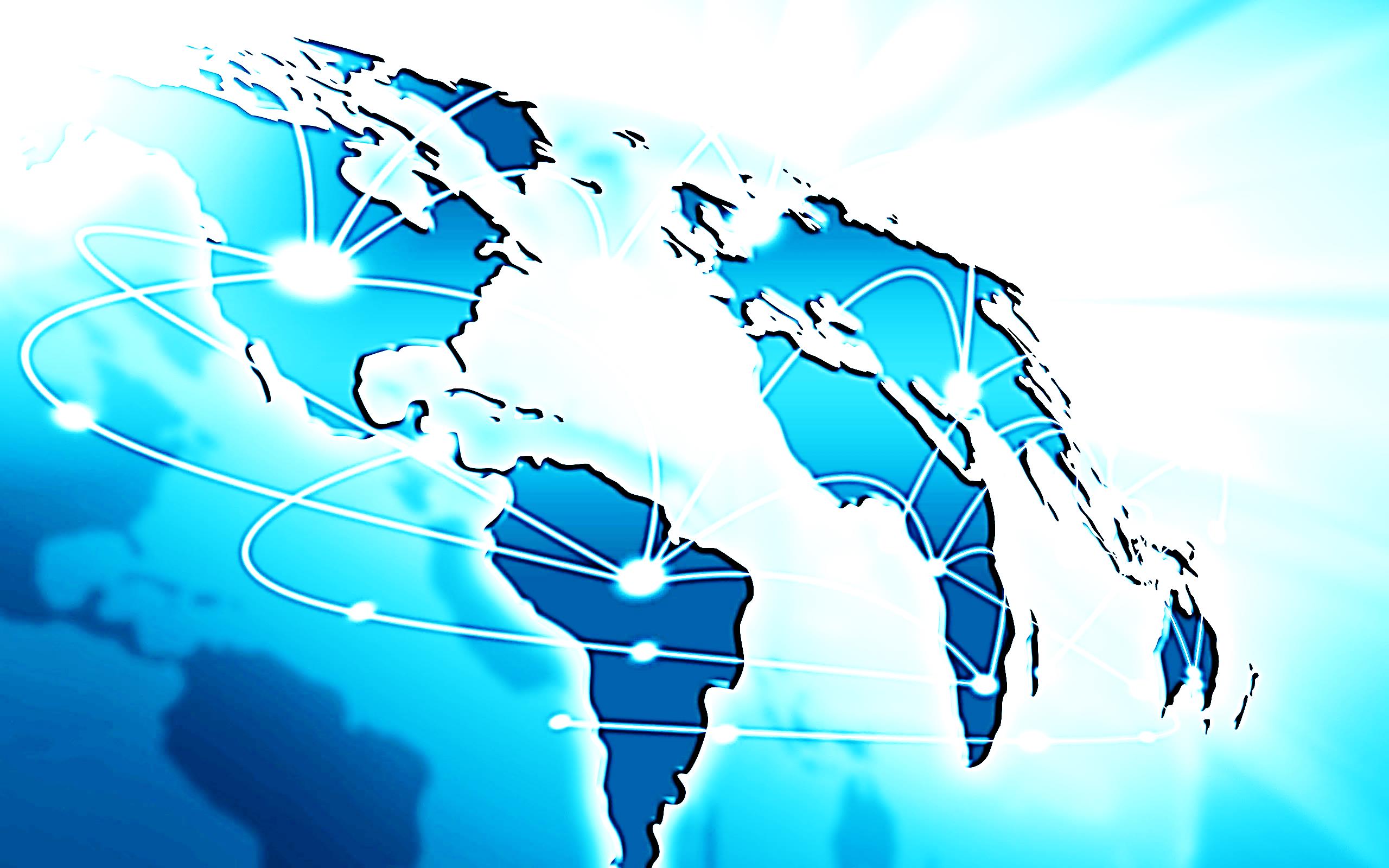 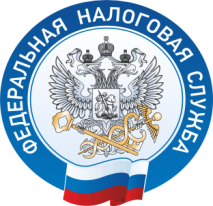 УПРАВЛЕНИЕ ФЕДЕРАЛЬНОЙ НАЛОГОВОЙ СЛУЖБЫ ПО ОРЕНБУРГСКОЙ ОБЛАСТИ
Владеешь 
иностранной компанией -
не забудь подать уведомление о КИК
Налогоплательщики обязаны уведомлять налоговый орган о контролируемых иностранных компаниях, в отношении которых они являются контролирующими лицами, вне зависимости от размера дохода, полученного ими в виде прибыли соответствующих контролируемых иностранных компаний. 
Срок представления для организаций - не позднее 20 марта, для физических лиц - в срок не позднее 30 апреля
Телефон контакт центра 8-800-222-2222.